Detector-1 dRICH SW Kick-Off Meeting
Alexander, Chris and Chandra
Introduction
Goal is not to compare/contrast the full simulation frameworks, but to search for common ground how we can come together and move forward.

The first kick-off meeting dedicates discussion on the geometric description, reconstruction algorithm etc available in both framework and the features of the existing codes.  

SW working group conveners of ECCE and ATHENA are invited to give their valuable opinions related find a synergetic working condition.

To discuss about future tutorials of both dRICH software packages to the working team and enthusiasts. 

To prepare a concrete working path, in order not to develop the reconstruction algorithm that later becomes incompatible to the finally adopted framework.
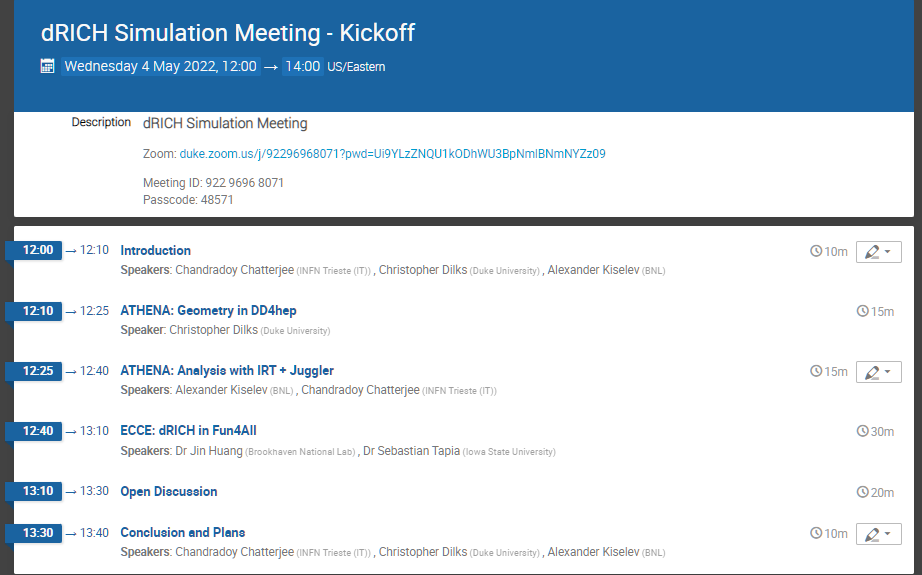